Contracting with National Highways – Guide B: Using the NEC4: writing style and contract roles
27 February 2024
Issue 2
Awareness Guides
We, the Contract Development and Assurance team (CD&A) within the Commercial and Procurement (C&P) Directorate of National Highways, have produced a series of Awareness Guides containing details on the conditions of contract and the Scope used in our contracts. 
These Awareness Guides provide an introduction to common terms, requirements and background information on National Highways contracts. They are not intended to provide an in-depth explanation on all contractual terms or requirements.
Awareness Guide learning outcomes
Understand the NEC4 writing style.
Understand the roles and responsibilities including those on the Client
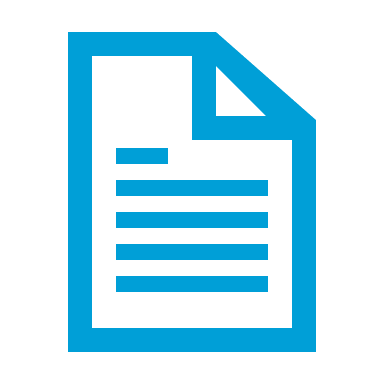 Denotes the form of contract applicable to the role being described
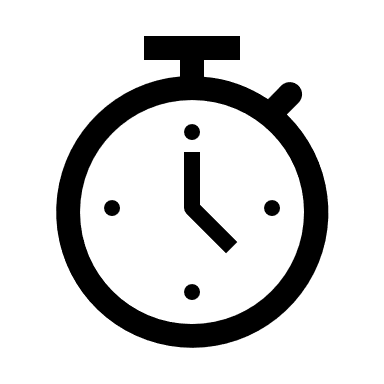 Awareness Guide B:
25 minutes
New Engineering Contract 4 (NEC4) key terminology
For Engineering and Construction Contracts (ECC) and Engineering and Construction Short Contracts (ECSC) the following terms are used: Client, Contractor, Project Manager (not used in ECSC), Supervisor, works, Provide the Works.
For Professional Service Contracts (PSC) and Professional Service Short Contracts (PSSC) the following terms are used: Client, Consultant, Service Manager (not used in PSSC), service, Provide the Service.
For Term Service Contracts (TSC) and Term Service Short Contracts (TSSC) the following terms are used: Client, Contractor, Service Manager (not used in TSSC), service, Provide the Service.
For Supply Contracts (SC) and Supply Short Contracts (SSC) the following terms are used: Purchaser, Supplier, Supply Manager (not used in SSC), goods and services, Provide the Goods and Services.
Framework Contract (FC) uses a variety of terms which are described in detail later in this Awareness Guide.
NEC4 writing style
NEC writing style
The NEC contracts have a writing style common across all forms of contract
This writing style is used in National Highways contract documents including the conditions of contract, the Scope and the Instructions for Tenderers (IfT).
The core principles of the NEC contract suite are flexibility, simplicity/clarity and a stimulus for good management. 
The writing style used helps to meet these core principles by ensuring consistency across different forms of contract (e.g. ECC, PSC etc) and avoiding ambiguity.
Correct writing style for NEC4 contracts
Capitalised words
capitalised words are defined terms, for example the Completion Date as defined in the conditions of contract.
if not defined in the conditions of contract or the NEC4 a definition should be provided in the Scope,
nouns can also be capitalised with no definitions required,
there should be no duplications of definitions between the NEC, conditions of contract and the Scope,
capital letters at the start of each bullet point must not be used and
text in tables should not be capitalised unless it is a defined term.

Italicised Words
refer to terms identified in the Contract Data Part One and Two,
examples include Contractor, the name of the Contractor will be stated in the Contract Data Part Two and
no other terms in the Scope should be italicised.
NEC terminology
Subcontractor(s):
Applies to a named Subcontractor. This is a person or organisation who has a contract with the Contractor, Consultant or Supplier as defined in clause NEC4 clause 11.2.
subcontractor(s):
These subcontractors are not Parties to the contract. All contractual duties to the Client remain with the Contractor/ Consultant/ Supplier 
Do not fall under the definition as stated in NEC4 clause 11.2. For example, labour only       subcontract will not Provide the Works.
Correct writing style for NEC4 contracts
Use gender neutral terminology, i.e., “its” not “their”, “his”, “hers”, “he” or “she”.
Do not refer to National Highways, use “Client” (or “Purchaser” for supply contracts), i.e. the Client does… NOT National Highways does… 
Use the active tense e.g. “the Contractor provides a risk assessment” not “the Contractor shall produce a risk assessment”.
Never use “shall”, “must” or “will” when describing Contractor’s actions. 
Never use : or ; unless in the title of a reference document.
Use bullet points not numbers.
A comma is used after each bullet point in a list, except the penultimate and last bullets.
The penultimate bullet in a list should end with an “and” or an “or” as appropriate with no comma required.
The final bullet point in a list must end with a full stop.
The Conditions of Contract and the Scope are implemented post award, therefore use Contractor, Consultant or Supplier and not tenderer.
Reference documents
Documents referred to in the Scope are included in the reference documents (Annex 02). 
Within the Scope the first mention of a document contained in the Scope should be referenced as being contained within the Scope. Subsequent references contain just the document title.
The reference documents will include all forms, legislation and published documents referred to in the Scope which the Contractor/Consultant/Supplier must utilise when Providing the Works/Service/Goods.
Provision of reference documents is to aid easy identification and reference by the Contractor/Consultant/Supplier and to confirm that they have access to all documents that are for information and which include obligations they need to comply with.
The name of the manual, book or reference document should be encased by inverted commas to identify it as the name of the document.
Example of reference documents and defined terms
Reference document example from PSC
Defined terms example from TSC
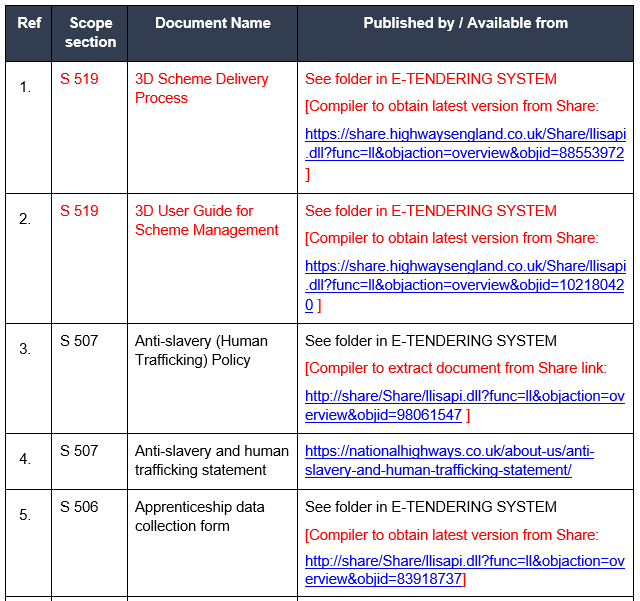 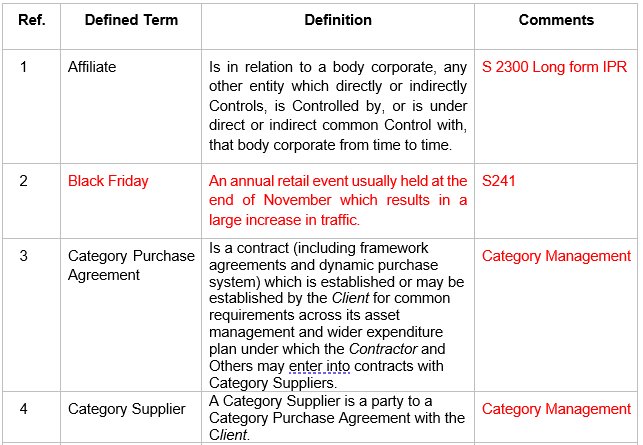 Note: “red” text is optional and is included/amended at the discretion of the National Highways
Correct writing style for NEC4 contracts
Correct writing style for NEC4 contracts
Correct writing style for NEC4 contracts
Can you identify the twelve errors with the following example from an ECC Scope?
Question
The tenderer’s price is deemed to include the following items
Site Offices;
Welfare Units,
Temporary works and
All other items required by the project manager or team leader.
The Contractor shall complete all Works as shown on the drawings
Can you identify the twelve errors with the following example from an ECC Scope?
Question
The tenderer’s price is deemed to include the following items
Site Offices;
Welfare Units,
Temporary works and
All other items required by the project manager or team leader.
The Contractor shall complete all Works as shown on the drawings
The Contractor’s price includes the following items
site offices,
welfare units,
temporary works and 
items for use by the Project Manager as defined in the Scope.
The Contractor completes the works as shown on drawing 001 and as specified in the Scope.
Answer
Key roles in NEC4
Key roles
Key roles are defined in the Contract Data Part One and Part Two.
The contract refers to key roles (such as the Project Manager) not the name of the individual assigned to perform each role. This is so that if/when the individual performing the role (e.g. the Project Manager) changes during the contract, the contract documents do not need to be re-written. 
The role is included throughout the NEC conditions of contract and cannot be replaced with contract specific alternatives (e.g. architect, tree surgeon etc). 
The Client is the organisation commissioning the works or service i.e. National Highways.
The Purchaser is the organisation purchasing the goods and services i.e. National Highways (applicable to SC only)
The Project, Service or Supply Manager is a named individual administering and managing the contract. The Project, Service, or Supply Manager is named in the Contract Data. 
The Client/Purchaser can have duties to perform in the contract Scope such as providing information to the Contractor whilst the Project Manager performs specific actions such as accepting the programme.
There are key roles under NEC4 contracts
Note that framework roles relate to the ECC, PSC, TSC or SC contracts as appropriate and not all roles will be included in the same framework contract
Client side roles in NEC4
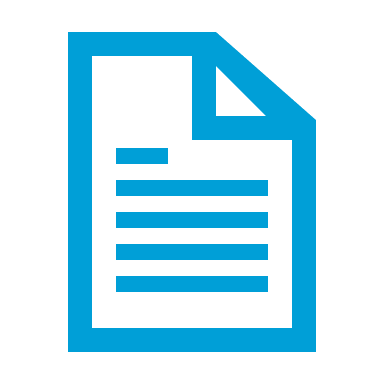 Client
ECC, PSC, TSC, FC
The Client is a Party in the contract, identified in the Contract Data Part One.
National Highways is always referred to as the Client.
The Client instructs the Contractor/Consultant through the constraints and requirements of the Scope.
The Client is used when referring to the organisation, the Project/Service Manager refers to an individual. For example a document may be accepted by the Project/Service Manager or provided by the Client.
Note: This is not a full list of all duties. Duties shown in bold are the key unique duties of this Party
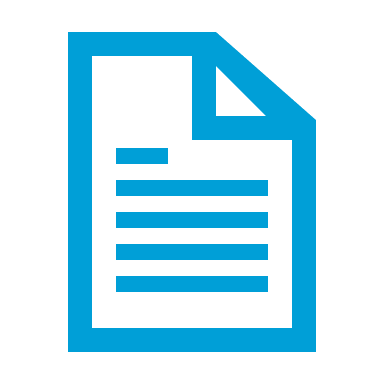 Client – short form of contracts
ECSC, PSSC and TSSC
Short form of contracts do not include a Project or Service Manager.
The duties of the Project or Service Manager are therefore performed by the Client.
Note: This is not a full list of all duties. Duties shown in bold are the key unique duties of this Party
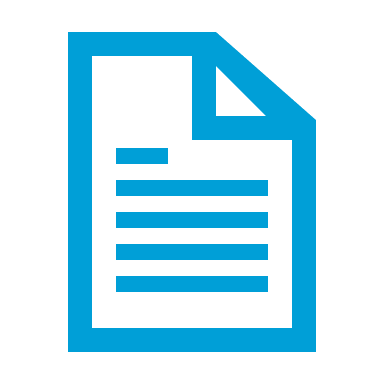 Purchaser
SC
The Purchaser is a Party in the contract, identified in the Contract Data Part One.
National Highways is always referred to as the Purchaser in supply contracts.
The Purchaser instructs the Supplier through the constraints and requirements of the Scope.
The Purchaser is used when referring to the organisation, the Supply Manager refers to an individual. For example a document may be accepted by the Supply Manager or provided by the Purchaser.
Note: This is not a full list of all duties. Duties shown in bold are the key unique duties of this Party
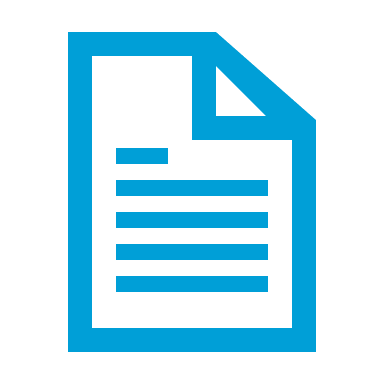 Purchaser – short form of contract
SSC
The short form of contract does not include a Supply Manager.
The duties of the Supply Manager are therefore performed by the Purchaser.
Note: This is not a full list of all duties. Duties shown in bold are the key unique duties of this Party
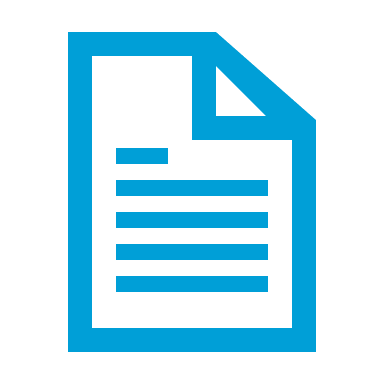 Client’s Representative
FC
The Client’s Representative is named in Contract Data Part One.
The Client’s Representative undertakes the duties of the Client, for example, allocating work to the Contractor/Consultant.
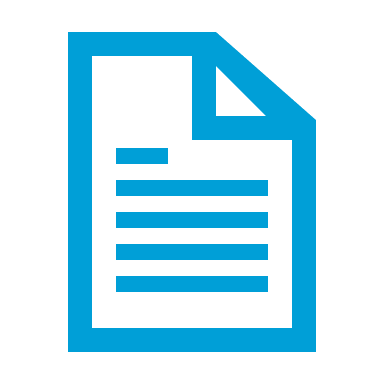 Project Manager
ECC and FC
The Project Manager is a named individual in the Contract Data Part One. 
The Project Manager is supported by the project team to undertake all the duties as described in the contract.
Note: This is not a full list of all duties
What are the differences between the Client and the Project Manager in ECC?
Question
What are the differences between the Client and the Project Manager in ECC?
Answer
The Client is a Party to the contract, the Project Manager is not.
The Client is the organisation (National Highways) named in Contract Data Part One.
The Project Manager is an individual named in Contract Data Part One, performing duties and actions detailed in the contract.
The Project Manager is responsible for managing the contract including duties such as review and acceptance of documents.
The Client’s duties are more general (such as providing access to the Site or providing specific documentation).
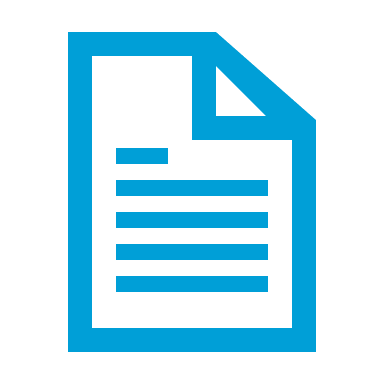 Service Manager
PSC
The Service Manager is a named individual in the Contract Data Part One, responsible for all aspects of the contract.
Note: This is not a full list of all duties. Duties shown in bold are the key unique duties of this Party
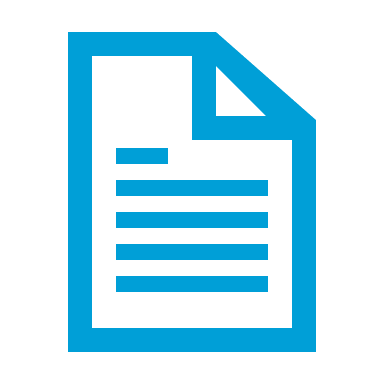 Service Manager
TSC
The Service Manager is a named individual in the Contract Data Part One, responsible for all aspects of the contract.
Note: This is not a full list of all duties. Duties shown in bold are the key unique duties of this Party
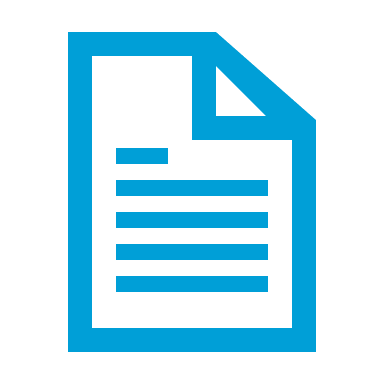 Supply Manager
SC
The Service Manage is a named individual in the Contract Data Part One, responsible for all aspects of the contract.
Note: This is not a full list of all duties. Duties shown in bold are the key unique duties of this Party
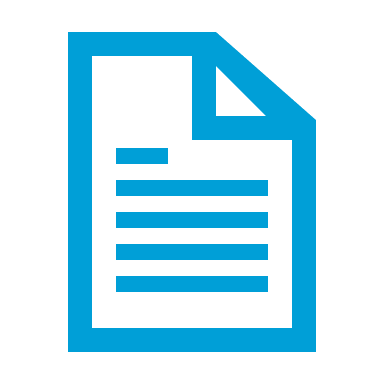 Supervisor
ECC
The Supervisor is a named individual in the Contract Data Part One.
The Supervisor ensures that the Contractor delivers what the Client has specified in the Scope and what is required by the conditions of contract and applicable law.
Note: This is not a full list of all duties
Delegation
After notifying the Contractor, the Project Manager or Supervisor may delegate any of their actions and may cancel any delegation.
For example, the Project Manager may delegate all of its duties to the Supervisor. This would allow the Supervisor to assess compensation events or accept a Contractor’s programme.
The Project Manager may choose to retain some duties such as issuing a termination certificate or changing the Scope.
Who is responsible for issuing the Defects Certificate in an ECC? And who should this be issued to?
Question…
Question
Client
Project Manager
Supervisor
Contractor
Who is responsible for issuing the Defects Certificate in an ECC? And who should this be issued to?
Answer
Client
Supervisor
Project Manager
Contractor
The Supervisor issues the Defects Certificate (unless the Supervisor formally delegates this duty).
It should be issued to the Contractor and Project Manager.
Supplier side roles in NEC4
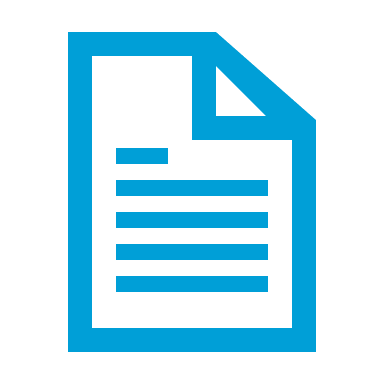 Contractor
ECC & TSC
The Contractor is a Party in the contract, identified in the Contract Data Part Two.
The Contractor must Provide the Works in accordance with the conditions of contract, Scope and any constraints on how they should provide it.
Note: This is not a full list of all duties. Duties shown in bold are the key unique duties of this Party
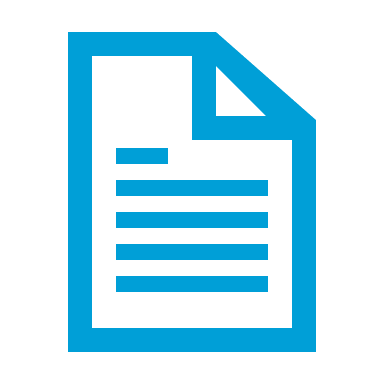 Contractor – short form of contracts
ECSC & TSSC
The Contractor is a Party in the contract, identified in the Contract Data.
The Contractor must Provide the Works in accordance with the conditions of contract, Scope and any constraints on how they should provide it.
Note: This is not a full list of all duties. Duties shown in bold are the key unique duties of this Party
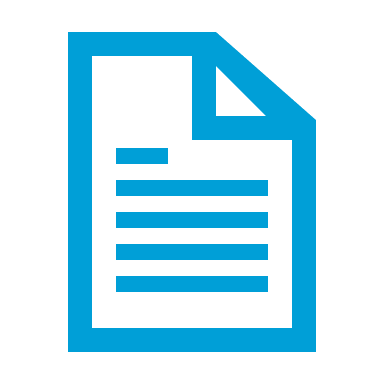 Consultant
PSC
The Consultant is a Party in the contract, identified in the Contract Data Part Two.
The Consultant must Provide the Service in accordance with the conditions of contract, Scope and any constraints on how they should provide it.
Note: This is not a full list of all duties. Duties shown in bold are the key unique duties of this Party
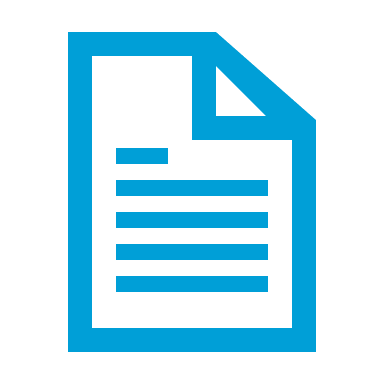 Consultant – short form of contracts
PSSC
The Consultant is a Party in the contract, identified in the Contract Data.
The Consultant must Provide the Service in accordance with the conditions of contract, Scope and any constraints on how they should provide it.
Note: This is not a full list of all duties. Duties shown in bold are the key unique duties of this Party
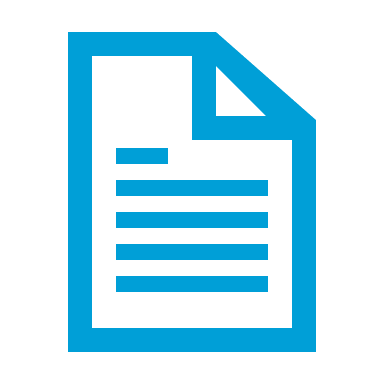 Supplier
SC
The Supplier is a Party in the contract, identified in the Contract Data Part Two.
The Supplier must Provide the Goods and Services in accordance with the conditions of contract, Scope and any constraints on how they should provide it.
Note: This is not a full list of all duties. Duties shown in bold are the key unique duties of this Party
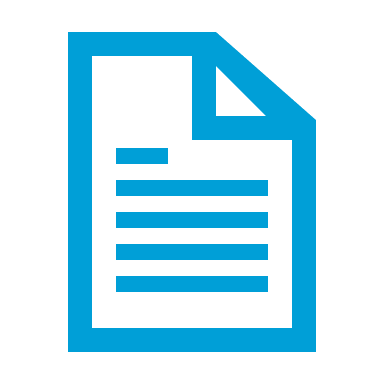 Supplier – short form of contracts
SSC
The Supplier is a Party in the contract, identified in the Contract Data.
The Supplier must Provide the Goods and Services in accordance with the conditions of contract, Scope and any constraints on how they should provide it.
Note: This is not a full list of all duties. Duties shown in bold are the key unique duties of this Party
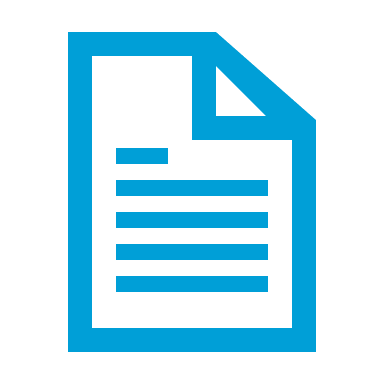 Supplier
FC
The Supplier is a Party in the contract, identified in the Contract Data Part Two
The Supplier must Provide the Works or Service in accordance with the conditions of contract, Framework Information, Scope and any constraints on how they should provide it.
Note: This is not a full list of all duties. Duties shown in bold are the key unique duties of this Party
Other roles in NEC4
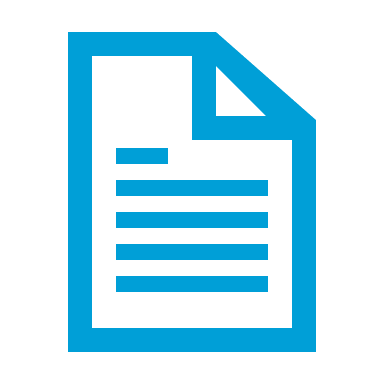 Senior Representatives
ECC, PSC, TSC & SC
The Senior Representatives of the Client/Purchaser are identified in the Contract Data Part One and provide specialist knowledge when required. They attempt to resolve disputes before they reach adjudication. 
The Senior Representatives of the Client/Purchaser are senior staff, who are not directly involved in the detail of the contract so that they can take an objective view.
NEC4 does not necessitate the use of the Client/Purchaser’s Senior Representatives but provides this as an option.
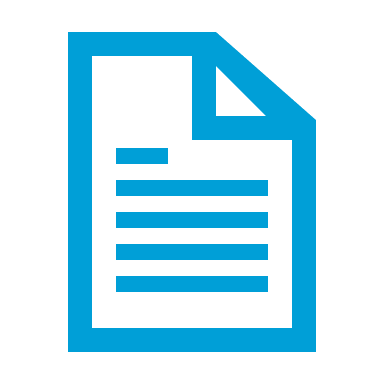 Adjudicator
ECC, PSC, TSC & SC
Disputes must be referred to adjudication before being referred to arbitration.
The Adjudicator makes decisions when either contracting Party refers a dispute to them. They are impartial and provide decisions on disputes within stated time limits. If any of the Parties does not accept the decision, they may take the dispute to tribunal. 
Adjudicator’s fees should be shared by the Parties unless otherwise stated.
Normally appointed by the Institution of Civil Engineers as their nominating body. The Adjudicator is the person chosen by the Parties from an agreed list of adjudicators published by the Institution of Civil Engineers.
Clauses related to resolving and avoiding disputes are main option W1, W2 or W3 in the NEC4 conditions of contract for ECC, PSC and TSC.
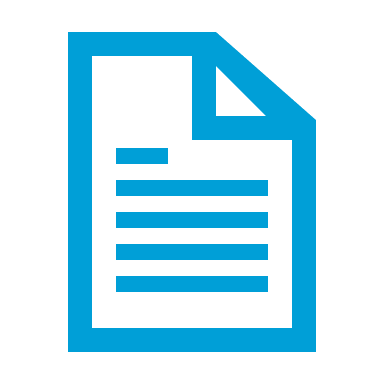 Key persons (roles required by National Highways)
ECC, ECSC, PSC, PSSC, TSC & TSSC
key persons are not included in SC and SSC.
For other forms of contract, National Highways may dictate key persons to be named by the Contractor/Consultant within Contract Data Part Two.  
Example roles include: 
Communications manager,
Commercial manager,
Environmental manager,
Health and safety manager and,
Framework director.
The Contractor/Consultant submits CVs for the key persons identified within Contract Data Part Two as part of its tender submission. CVs are often assessed in the quality submission during tender.
Awareness Guide learning outcomes recap
You should now:
Understand the NEC4 writing style.
Understand the roles and responsibilities including those on the Client
For further questions please visit
https://www.supplychainschool.co.uk/partners/national-highways/
[Speaker Notes: We hope you found this Awareness Guide useful. For further information including access to the latest model contract documents please visit the website shown on the screen.]
Glossary of terms
“Black” text: text in the model contract documents which may not be amended without agreement of CD&A. For further details see Awareness Guide 3.
Commercial Delivery (CD): team within National Highways.
Conditions of contract: the contract clauses including NEC4 and National Highways Z clauses.
Contract Data: forms part of the conditions of contract.
Contract Development and Assurance (CD&A)
Glossary of terms
Defect: part of the service or works not in accordance with the Scope.
defect: shortcoming or imperfection in an asset (e.g. pothole).
Defined terms (capitalised): definition of term provided in NEC contract, National Highways Clause Z1 or Annex 01 of the Scope.
Design Manual for Roads and Bridges (DMRB): Design standards applicable to the Strategic Road Network.
Identified terms (italics): terms identified in Contract Data Parts One and Two     e.g. Contractor, Site.
Model contract document: contract documents incorporating National Highways standard requirements.
Glossary of terms
New Engineering Contract (4th edition) (NEC4): suite of contracts published by the ICE which includes:
ECC: Engineering and Construction Contract,
ECSC: Engineering and Construction Short Contract, 
PSC: Professional Service Contract,
PSSC: Professional Service Short Contract,
TSC: Term Service Contract,
TSSC: Term Service Short Contract,
FC: Framework Contract,
SC: Supply Contract, and
other contracts within the NEC4 suite are rarely used by National Highways.
Glossary of terms
Operational Guidance Note (OGN): national guidance relating to the operation of the Strategic Road Network.
Procurement Delivery Group (PDG): National Highways group which steers the development of the Commercial and Procurement Strategy (CPS). 
Procurement Division (PD): team within National Highways.
“Red” text: text in the model contract documents which may be altered by the Compiler. For further details see Awareness Guide 3.
Selection Questionnaire (SQ): questionnaire used during tender.
Small and Medium-sized Enterprises (SMEs): small and medium sized suppliers to National Highways.
Glossary of terms
Strategic Road Network (SRN): highway network managed by National Highways.
Task Order: used in some Framework Contracts to define a piece of work awarded to the Contractor e.g. undertake a survey or design a new junction.
Tribunal: form of dispute resolution (e.g. arbitration or adjudication). 
Work Order: used in some Framework Contracts to define a piece of work awarded to the Contractor. E.g. undertake a survey or design a new junction.
Z Clauses: clauses written by the Client which add to, remove, replace or amend existing NEC contract clauses.